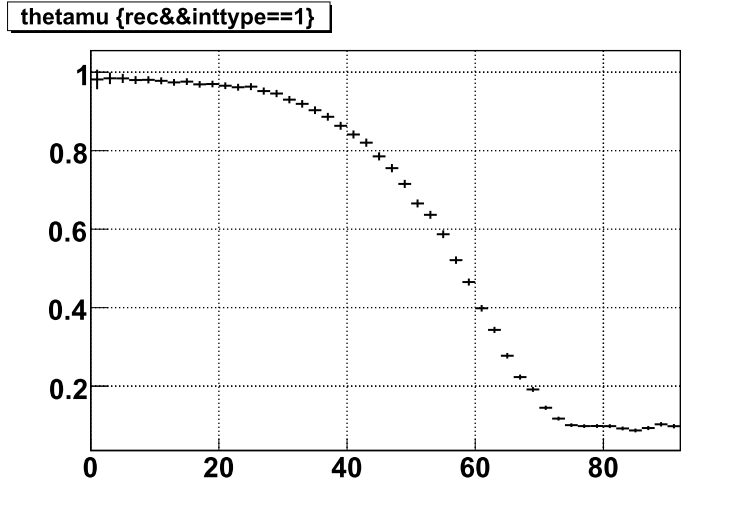 Selection efficiency
θμ[deg.]